VPRAŠALNI ZAIMKI
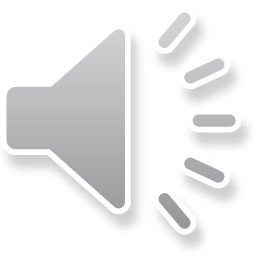 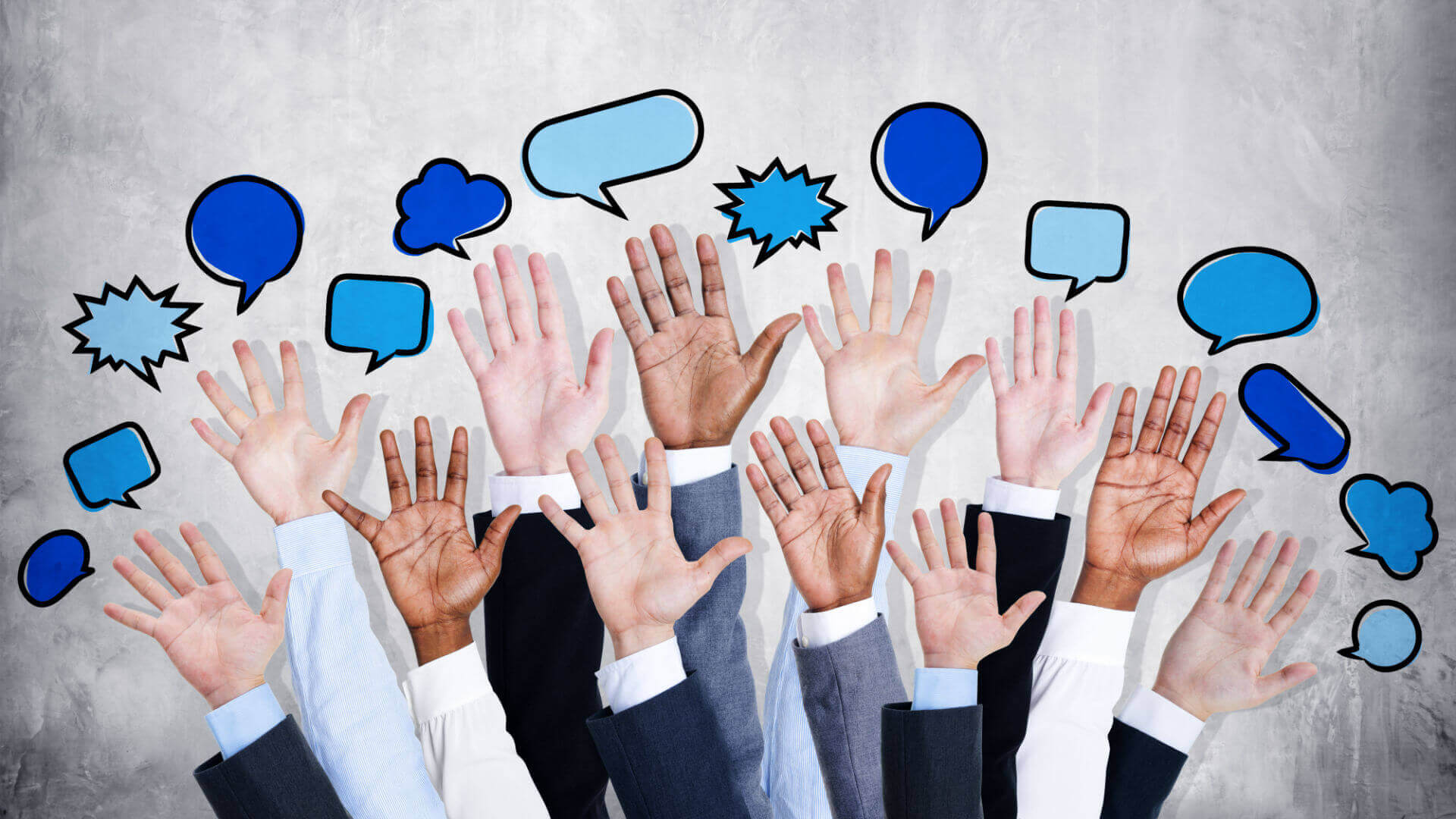 1. Vprašalni zaimki
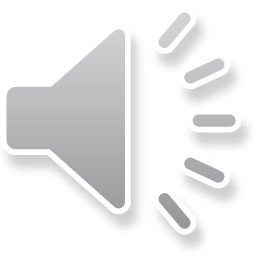 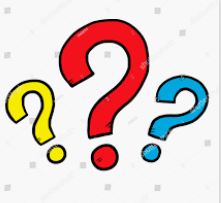 so besede, s katerimi sprašujemo po:
- osebah (KDO?)
- predmetih, živalih in pojmih    (KAJ?)
- lastnostih (KAKŠEN?)
- vrsti (KATERI?)
- svojini (ČIGAV?)
- prostoru (KJE, KAM, KOD?)
- času (KDAJ?)
- vzroku (ZAKAJ?)
- načinu (KAKO?)
- namenu (ČEMU?)
Nekaj primerov:

Matej je zanimiv fant.            KDO je zanimiv fant?

Vid je naročil čaj.                    KAJ je naročil?

Imela je pet jabolk.                 KOLIKO jabolk je imela?

Spet imaš ledene roke!           KAKŠNE roke imaš?
Primer:
Vprašalni zaimek KDO sklanjamo:

Jaka je odšel na počitnice.               KDO je odšel?     
Na počitnicah je spoznal princa.     KOGA je spoznal?
2. Nekaterim vprašalnim zaimkom se oblika ne spreminja, npr.:
KAKO,
KJE,
KOLIKO,
KDAJ,
ZAKAJ.

3. Drugim pa se oblika spreminja in jih lahko sklanjamo (podobno kot samostalnike).
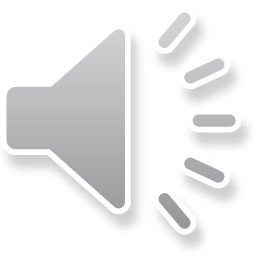 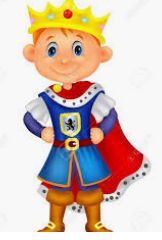 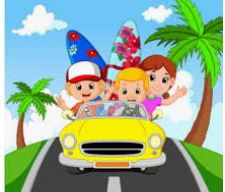 IMENOVALNIK   Kdo?
RODILNIK           Koga?
DAJALNIK           Komu?
TOŽILNIK            Koga?
MESTNIK           O kom?
ORODNIK          S kom?
Primer:
Vprašalni zaimek KAKŠEN sklanjamo:

Njegovi spis je bil zelo kratek.     KAKŠEN je bil spis?
Fant ni bil navajen trdega dela.   KAKŠNEGA dela ni bil navajen?
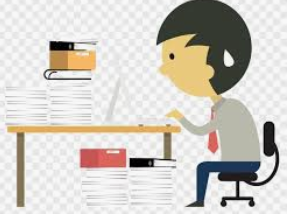 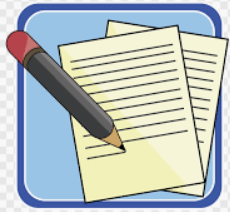 IMENOVALNIK   Kakšen?
RODILNIK           Kakšnega?
DAJALNIK           Kakšnemu?
TOŽILNIK            Kakšen?
MESTNIK            Pri kakšnem?
ORODNIK           S kakšnim?
4. Vprašalnica ALI ne sodi k vprašalnim zaimkom, saj se z njo ne sprašujemo po konkretnem podatku.
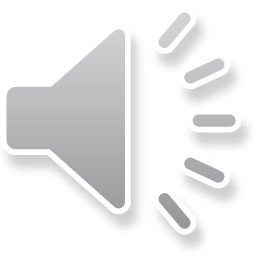 OOdli
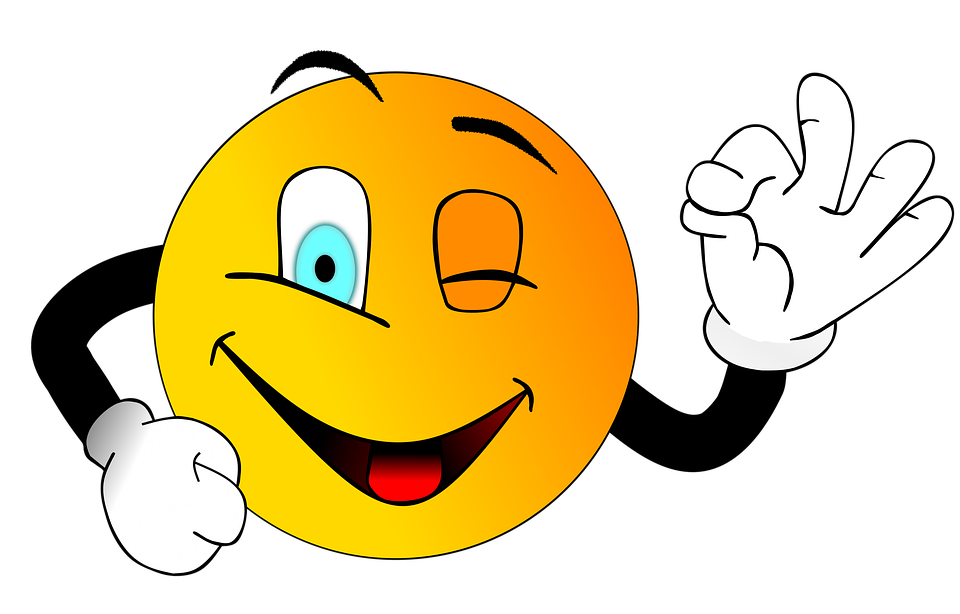